Stephe/Grumps
Seventy Five Years Done
1948
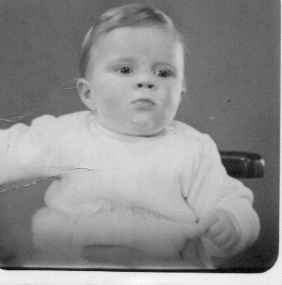 Born 30th August 1948; Bradford, Yorkshire
1949
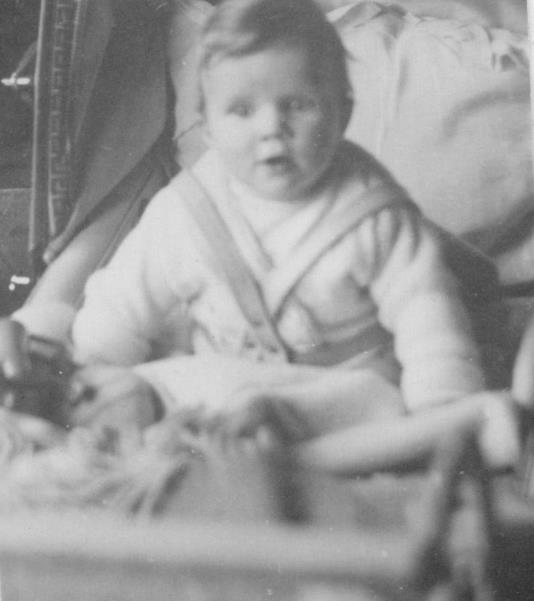 68, Prune Park Lane, Allerton, Bradford
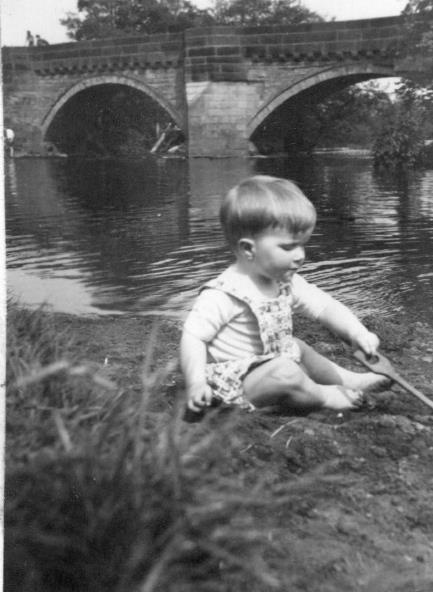 1950
River Aire, Apperley Bridge, Bradford
1951
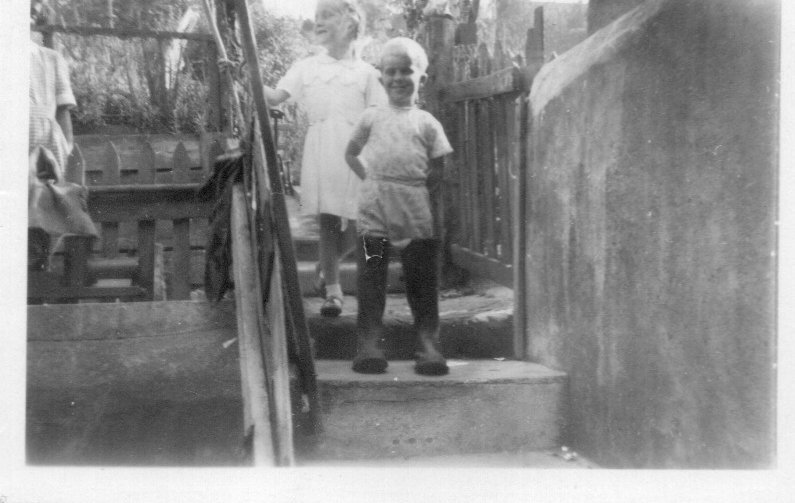 Grandad Cove’s wellies, with Liz; Craigland’s back yard, Salcombe
1952
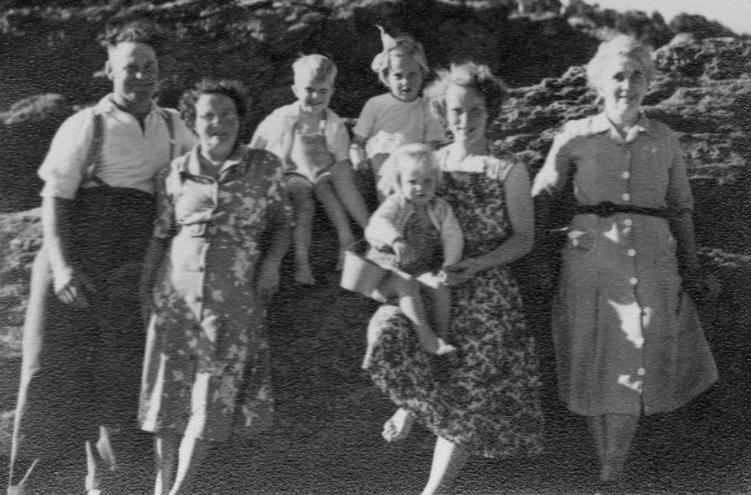 Grandad, Nanna, Grandma and mum with us; North Sands, Salcombe
1953
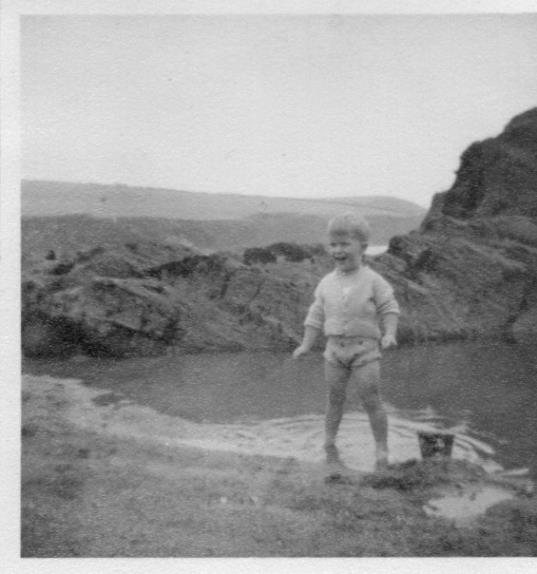 North Sands, Salcombe
1954
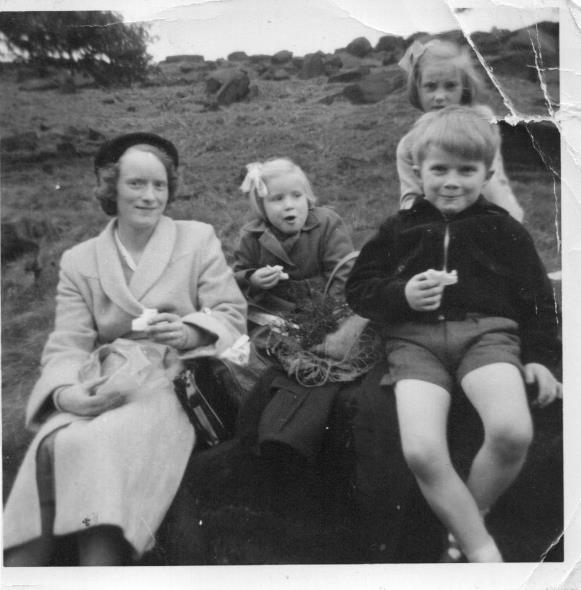 Mum, Alison and Liz; Shipley Glen, Bradford
1955
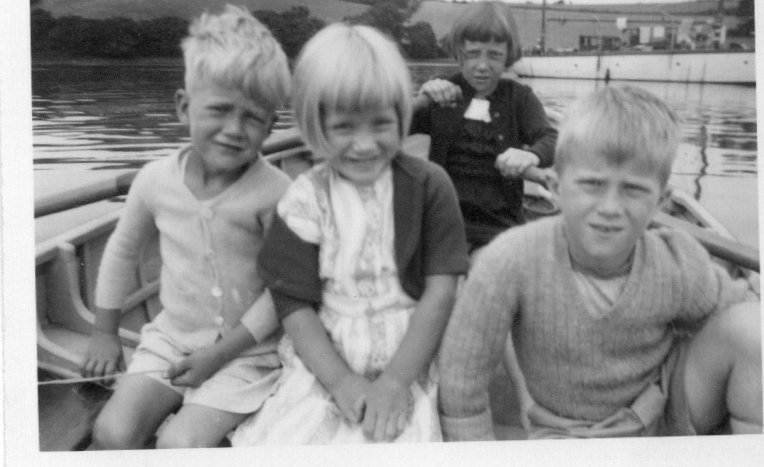 Peter, Alison and Liz; Batson Creek, Salcombe
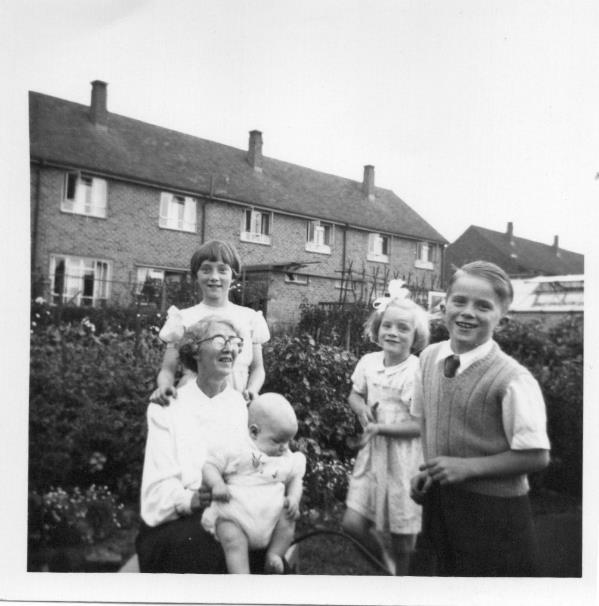 1956
Aunty Alice, Liz, Willy and Alison; Shirley Road, Derby
1957
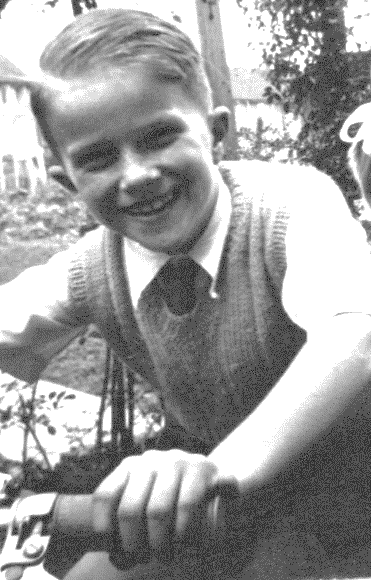 Unknown – probably with dad’s moped, Shirley Road, Derby
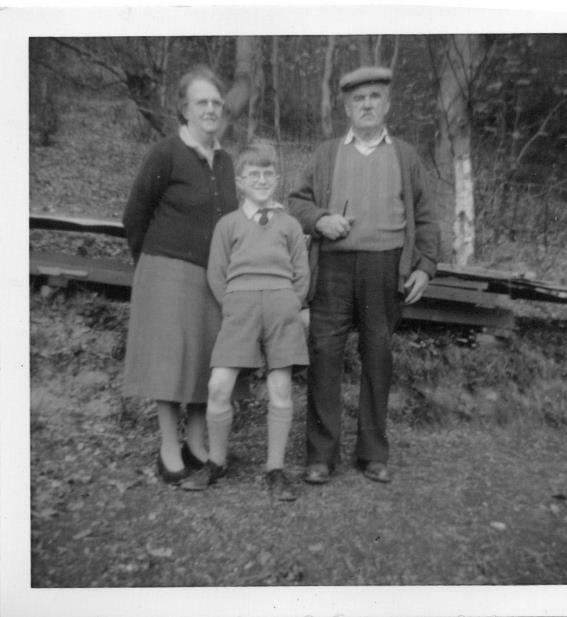 1958
First glasses, Mr and Mrs Jones; Malvern Worcestershire
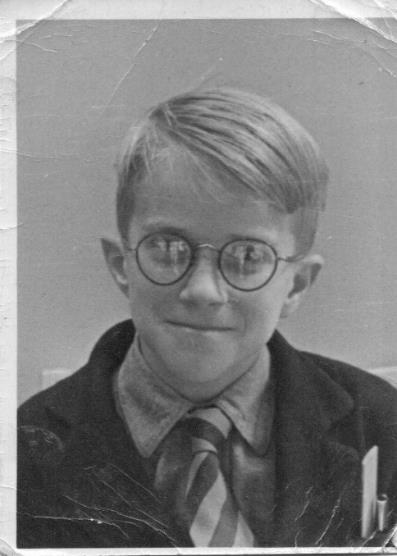 1959
First year, Spondon Park Grammar School, Derby
1960
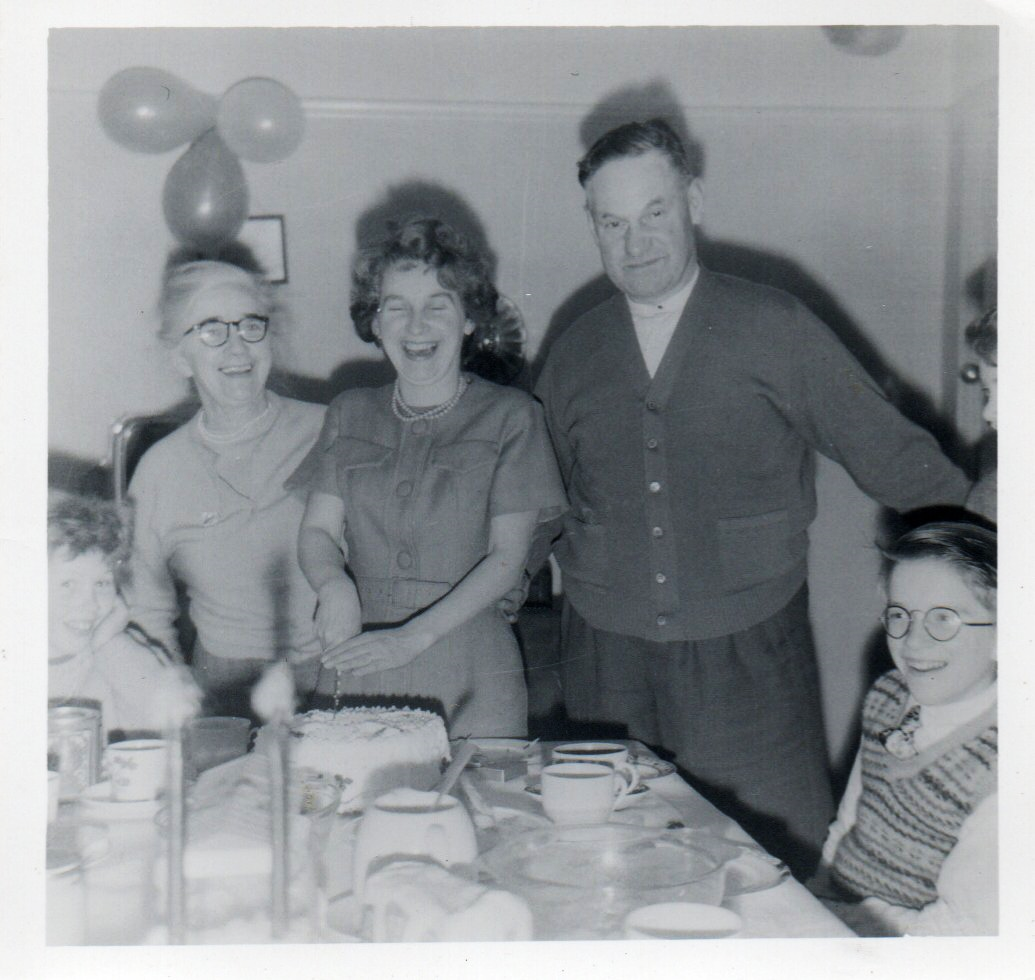 Christmas with Grandad, Grandma and Brenda; West Wickham
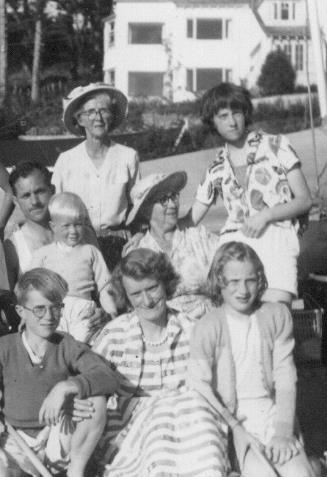 1961
Alice, Grandmamma, Dad, Mum, Liz, Alison, Willy; Salcombe
1962
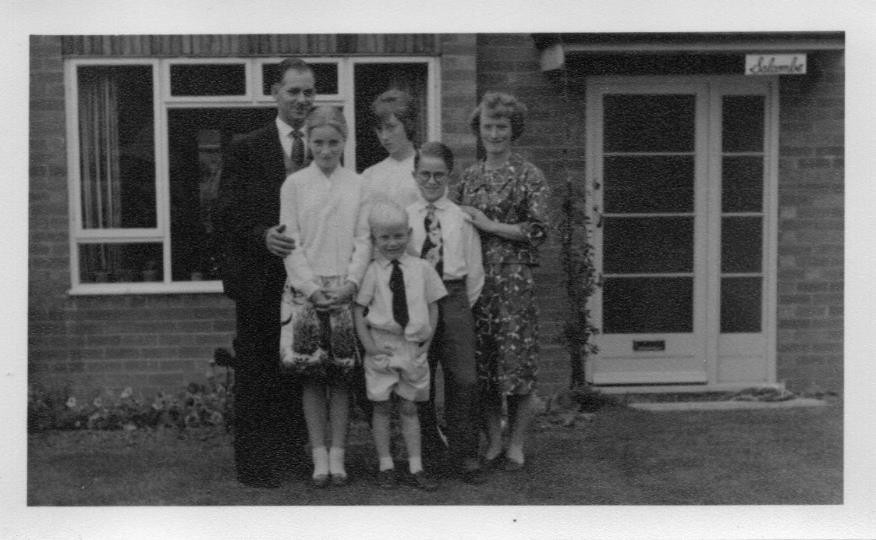 All of us; Tennessee Road, Chaddesden, Derby
1963
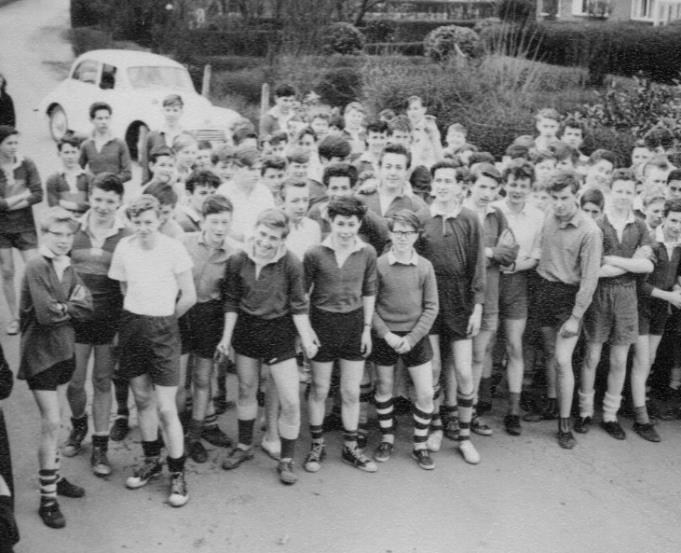 Spondon Park GS Cross Country – came 23rd
1964
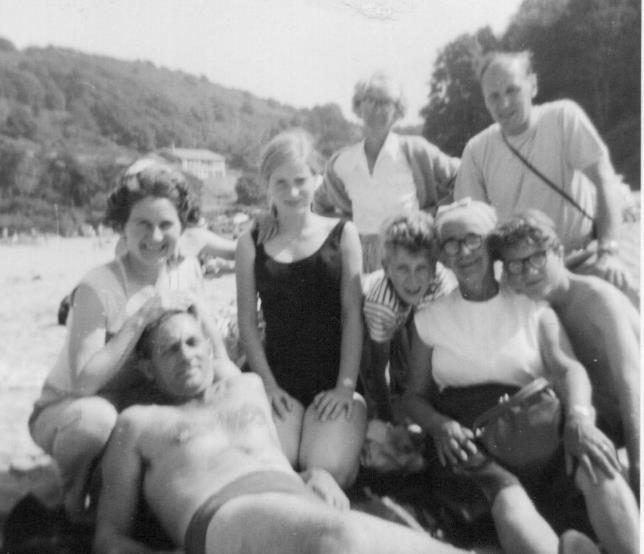 Alice, Mabel Annie, Brenda, Tim, dad, Peter, Alison; Mill Bay, Salcombe
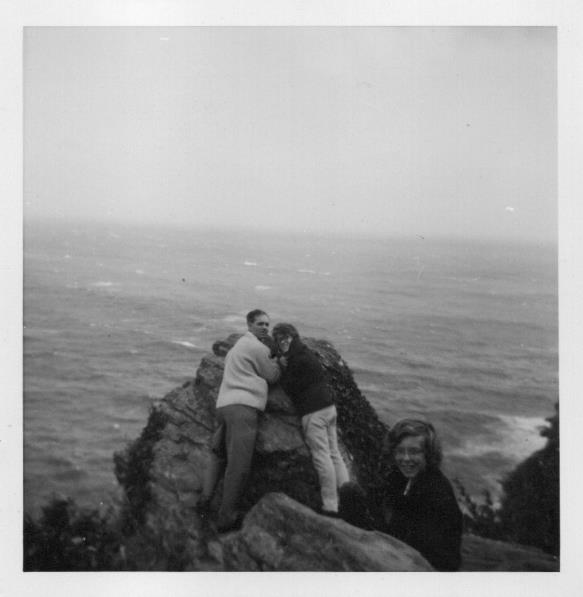 1965
Dad and Lin Putt; Gara Rock, Salcombe
1966
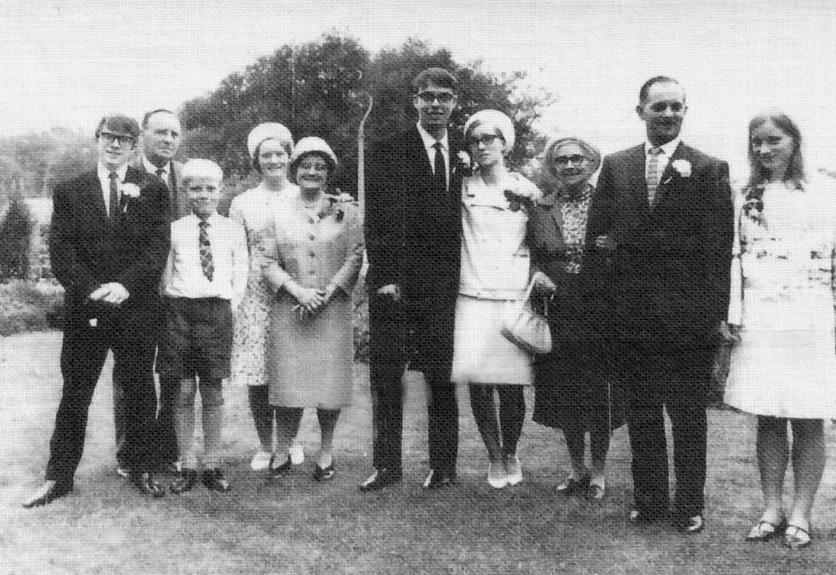 Liz & Tony wedding, 3 grandparents plus Coves; Tennessee Road
1967
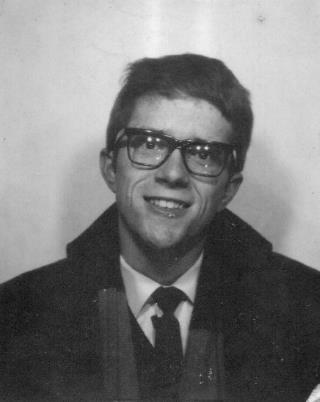 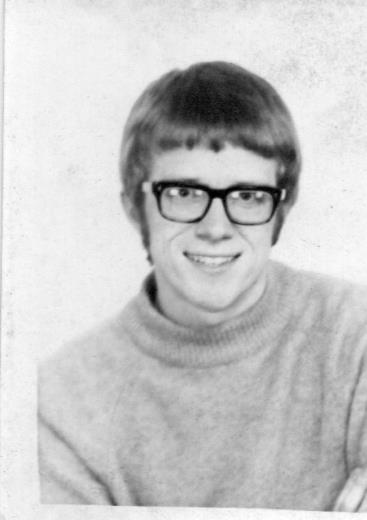 Still clean shaven while labouring after A levels
1968
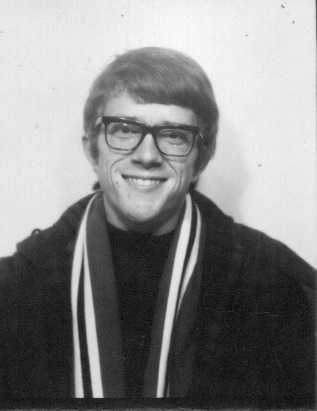 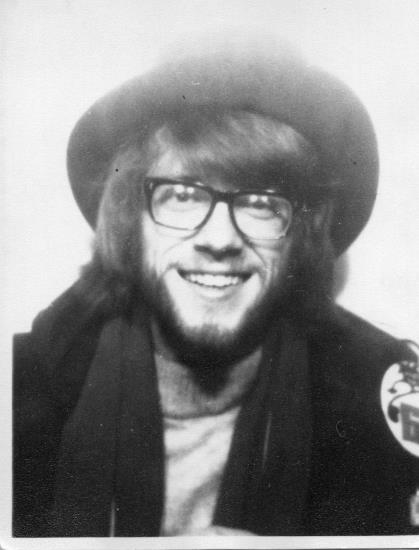 Decline and fall studying Sociology; Manchester Polytechnic
1969
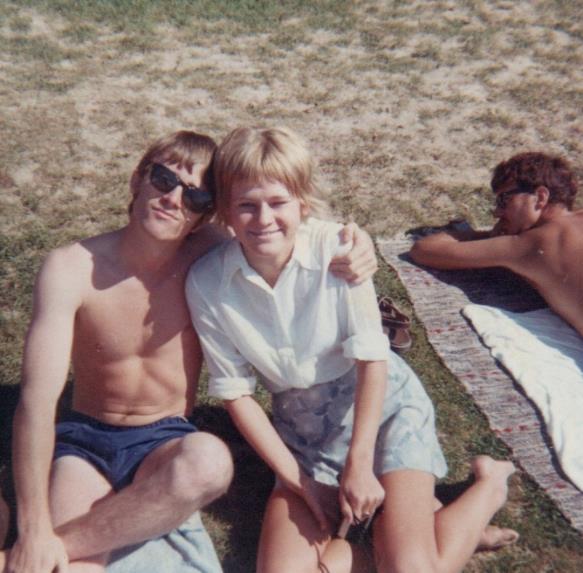 Posing with Marianne; Workcamp, Rattvik, Sweden
1970
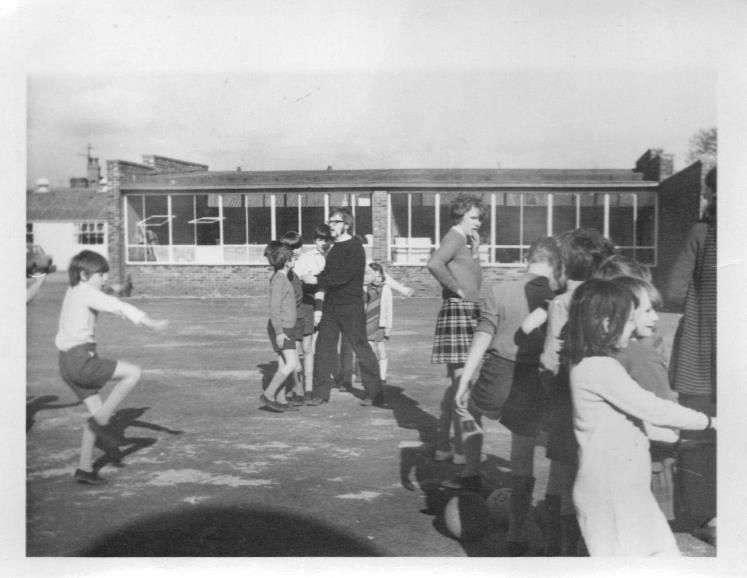 Teaching practice with Maggie; Skerton primary school, Lancaster
1971
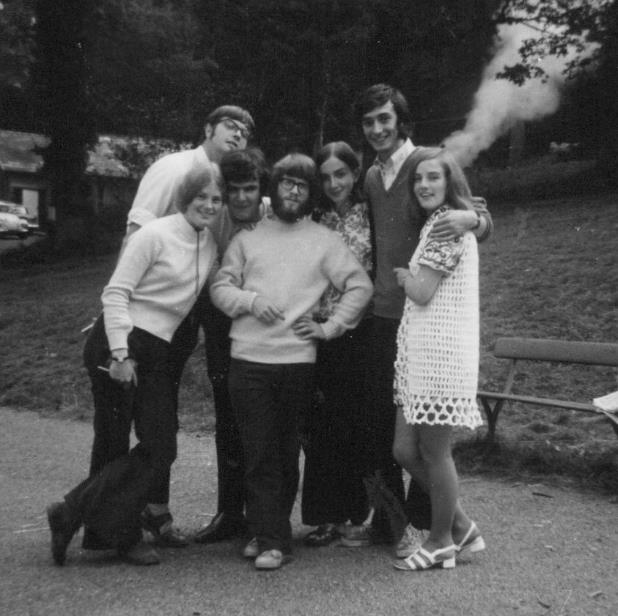 Assistant director, Colony Holidays where I met Mur; Linden Manor. Malvern
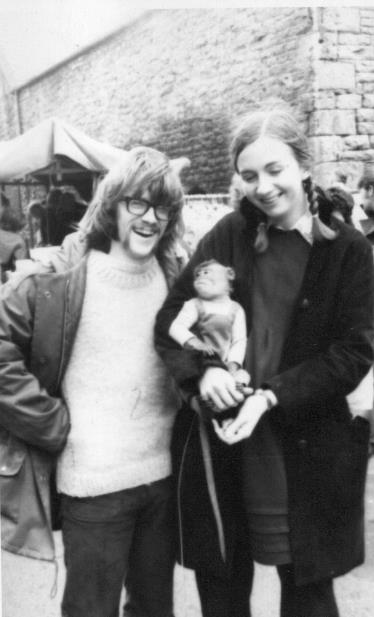 1972
Bank Holiday meeting with the Monkey Man; Cockermouth
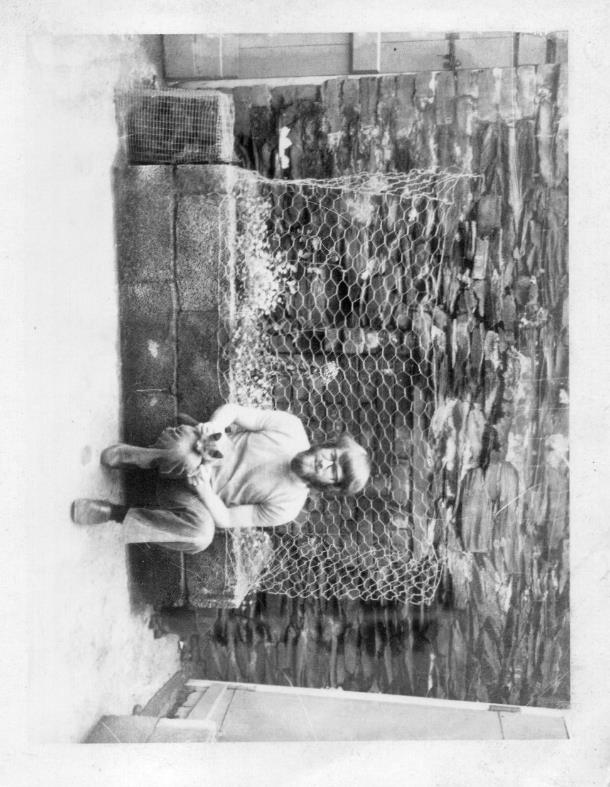 1973
Ned, the Burmese Grey kitten; back yard Albert Street, Millom
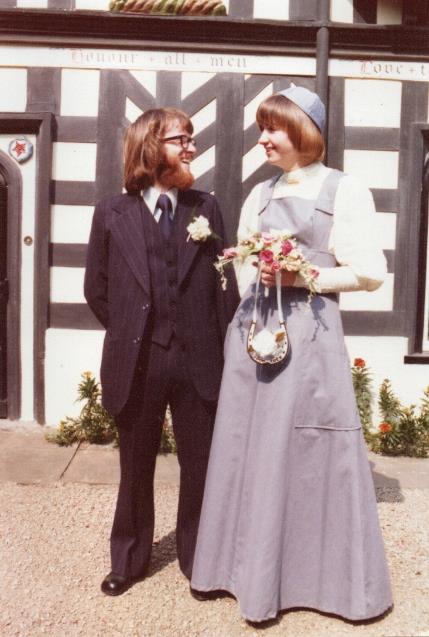 1974
Wedding; Lord Leycester Hospital, Warwick
1975
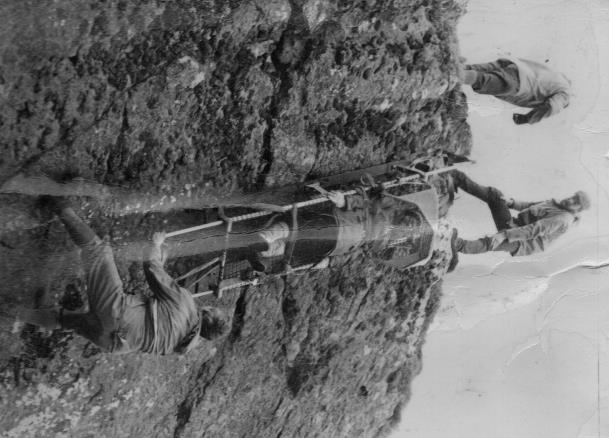 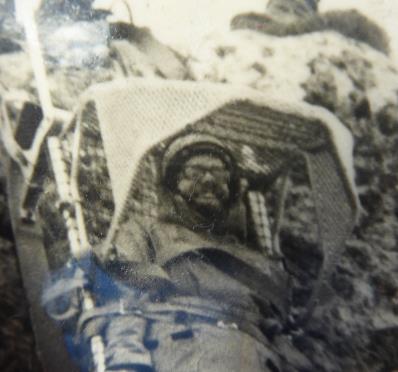 Stretcher lower with John Mitchell and Pete Jackson; Beck Quarry
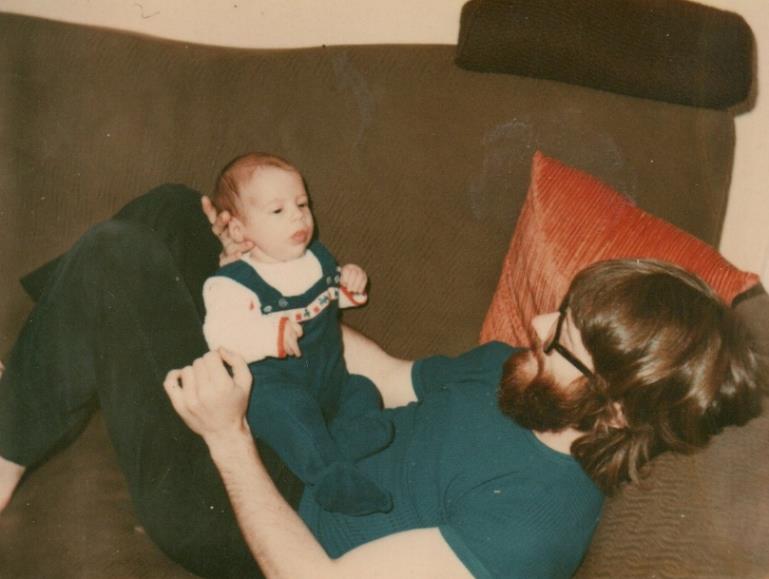 1976
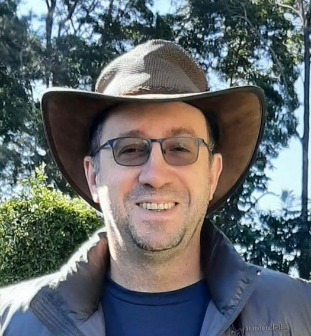 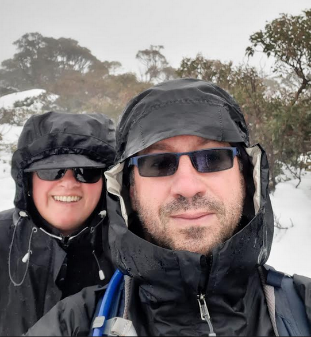 2022
With Tash
Ben was born in Whitehaven; home in Albert Street
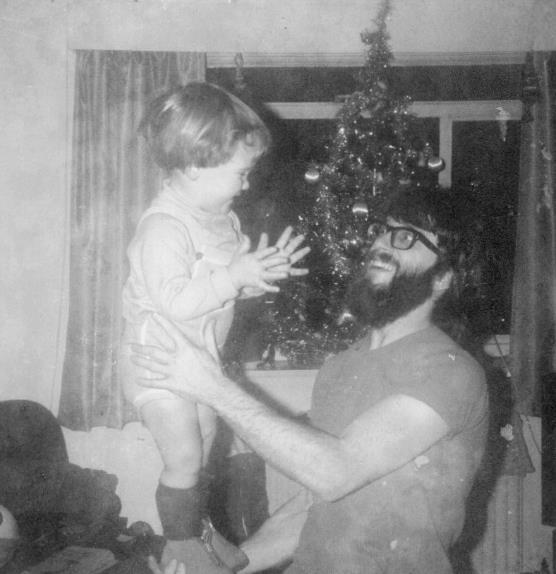 1977
Circus Standing with Ben; Flavel Flat, Leamington Spa
1978
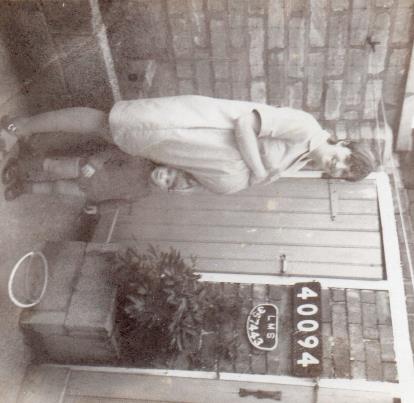 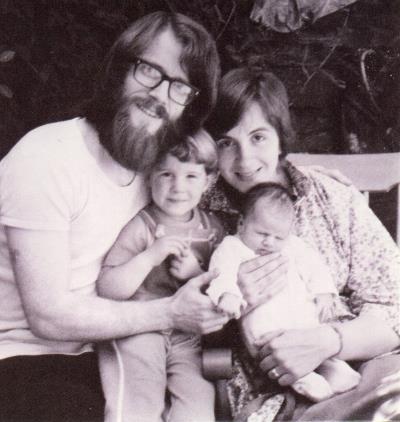 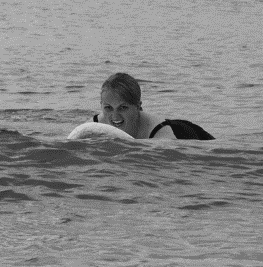 2023
Ten days apart – Sponsored walk launch of Sarah
1979
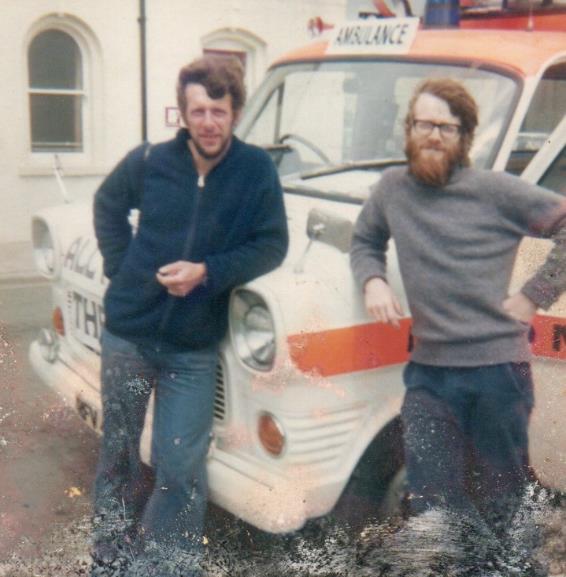 Rescue team transit with John Clemens
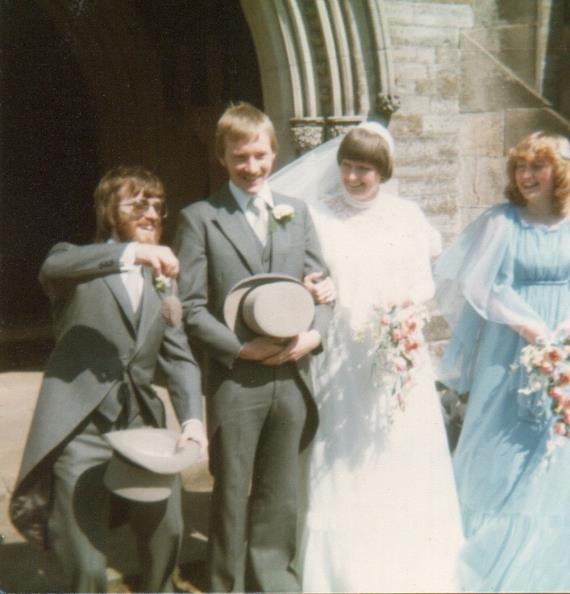 1980
Mouse out of the hat at Willy’s wedding
1981
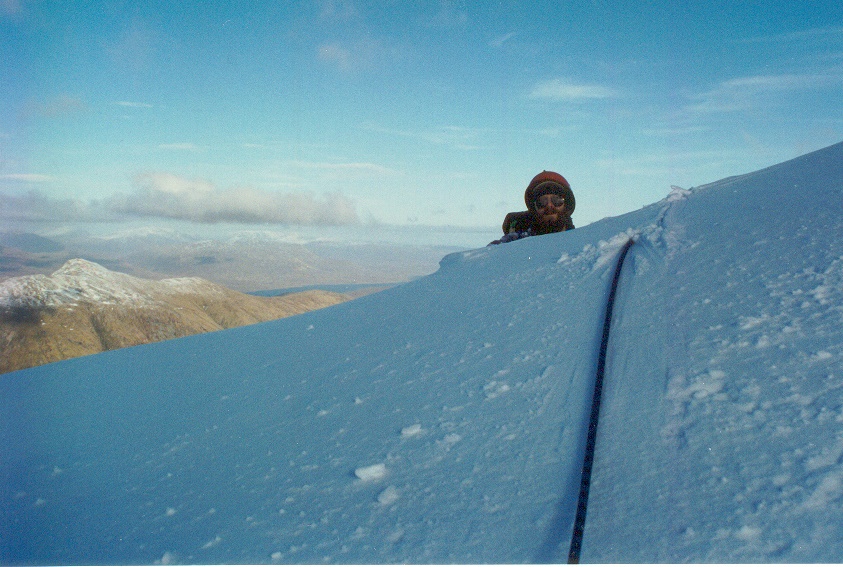 Ah those were the days when we had snow!
1982
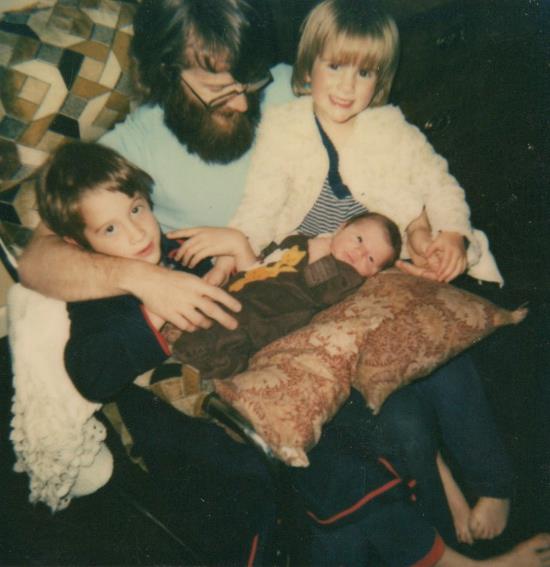 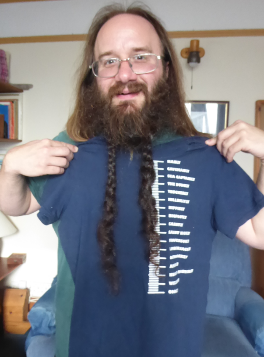 2023
Jommo born; I’d been hoping for a tumble drier
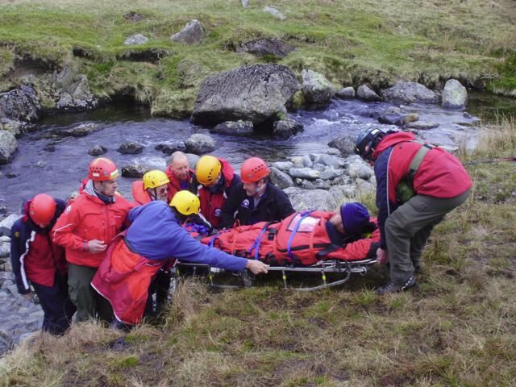 1983
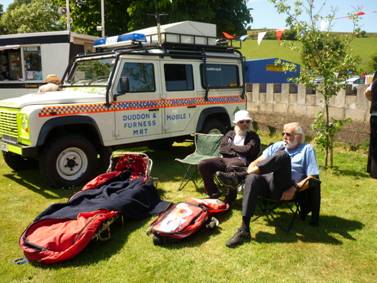 Two sides of Mountain Rescue; Green Village Show with PJ
1984
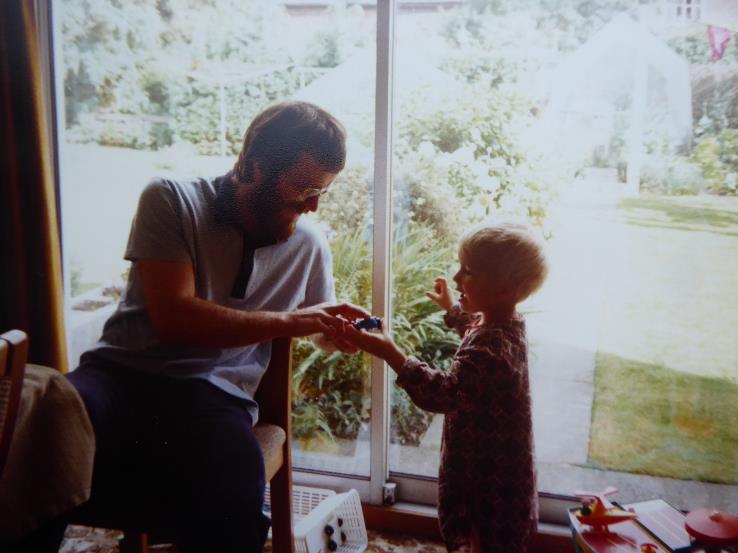 Christmas at Tennessee Road with Jon
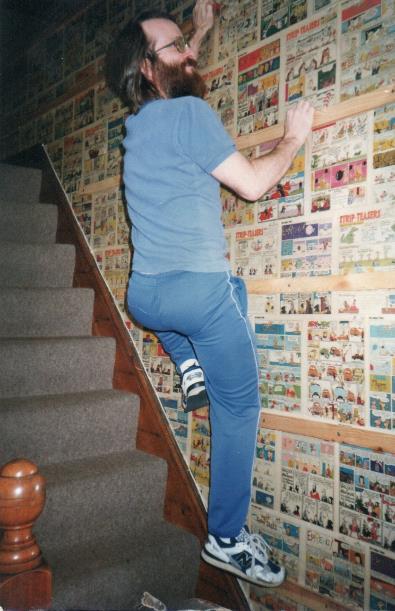 1985
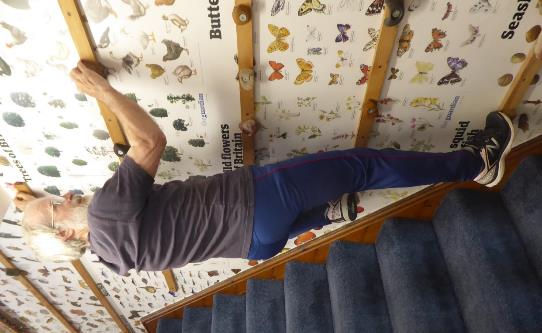 2023
Comic wallpaper and climbing wall; top landing, Kingsland Road
1986
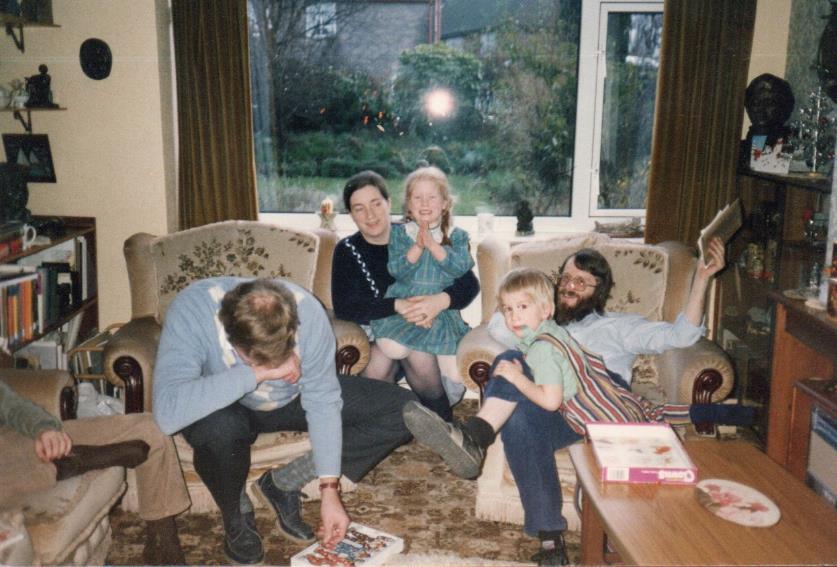 Alison, Ray, Janna, Jon; Tennessee Road, Derby
1987
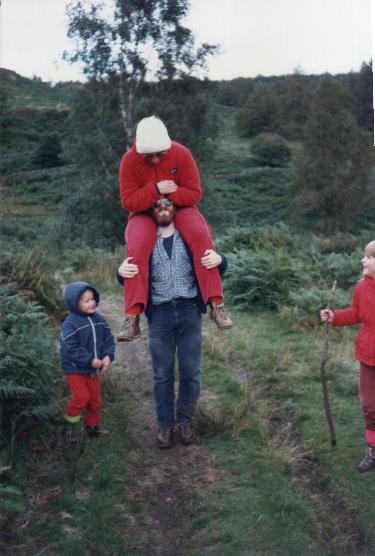 Piggy Back for Mur; Black Crag, above Tarn Hows, Coniston
1988
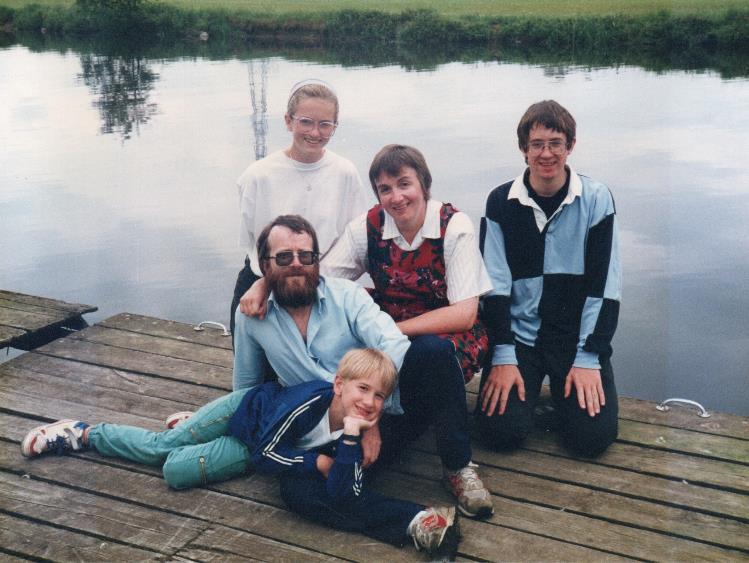 Landing stage at the Boathouse; Normanton on Soar
1989
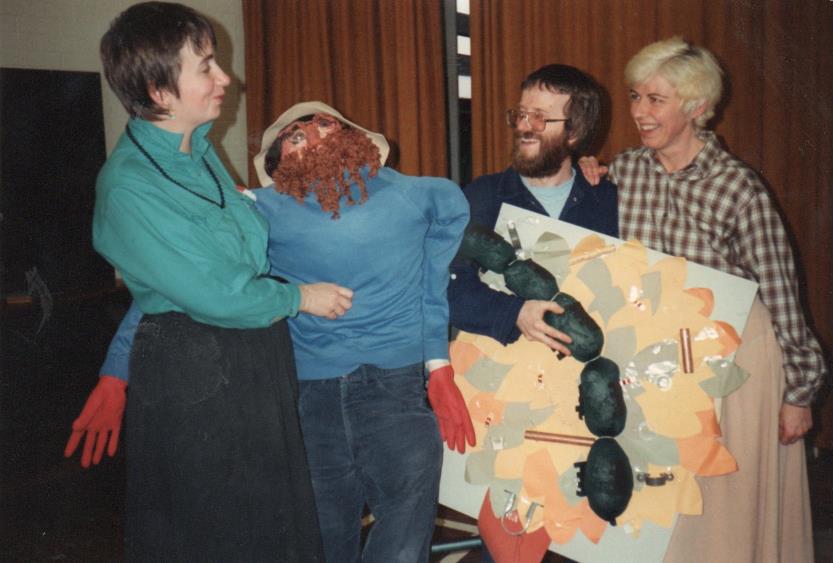 First retiring presentation with Marie Magowan; Black Combe School
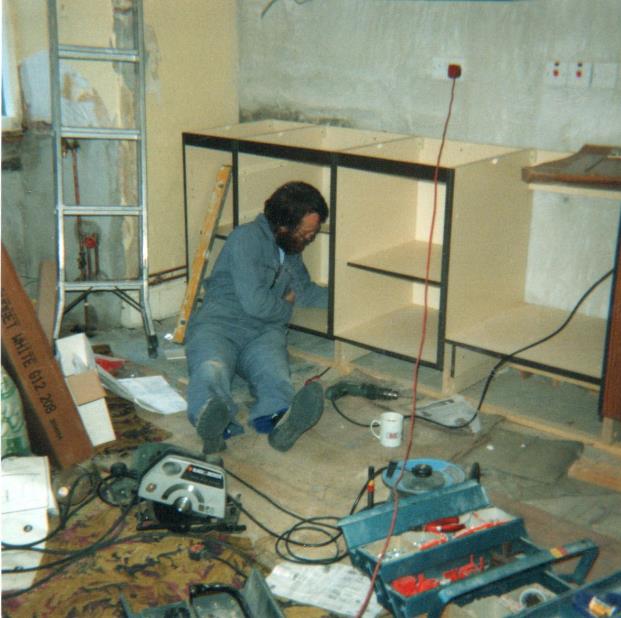 1990
Plumbing with Readiheat; Cinder Hill, Broughton
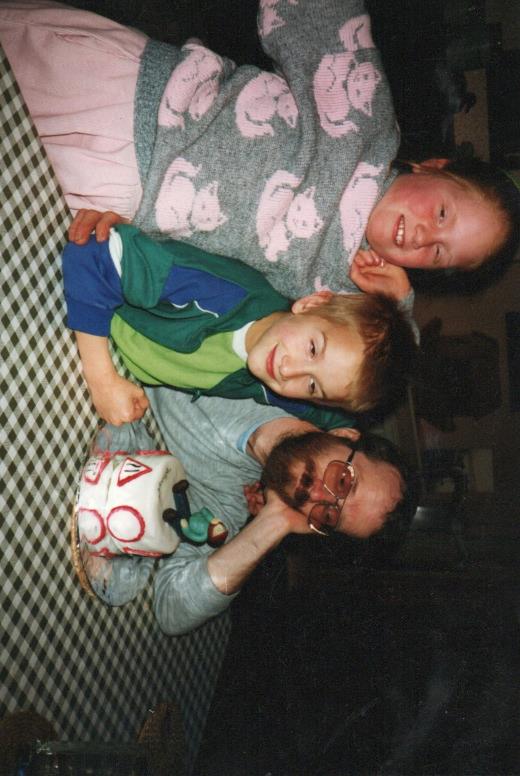 1991
Driving test passed at third attempt with Jon and Janna
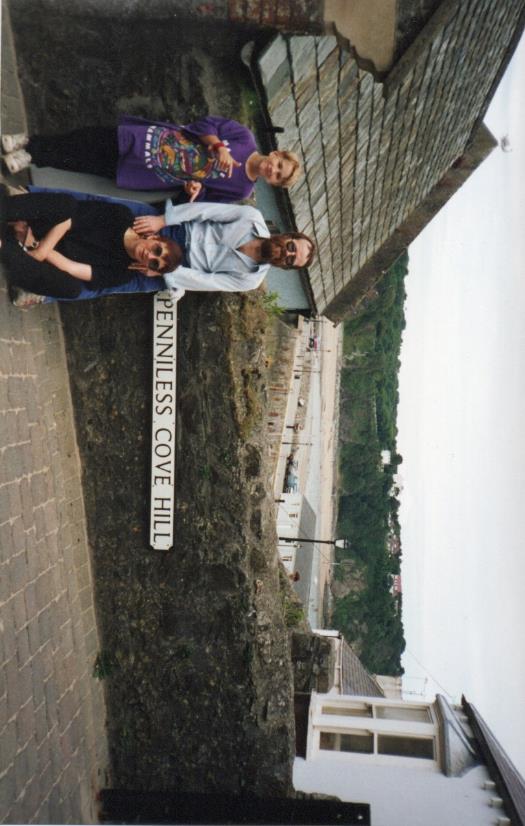 1992
Holiday to South Wales; Tenby, Pembrokeshire
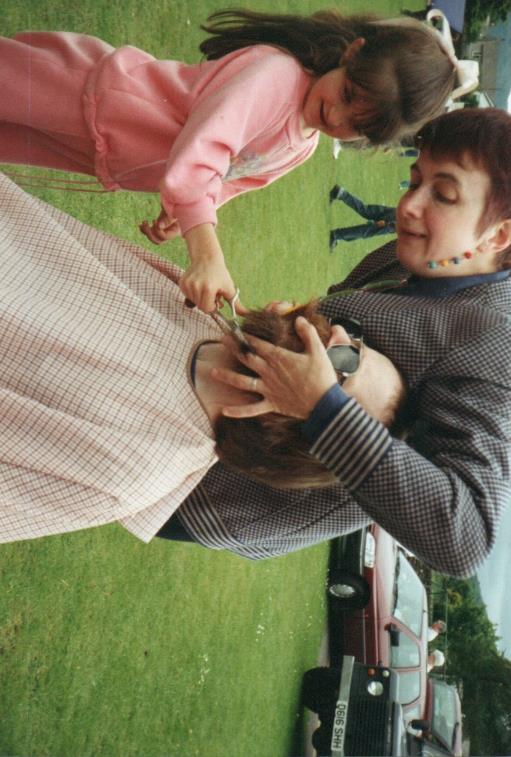 1993
Sponsored beard trim, £75 raised; Coniston CE School Summer Fair
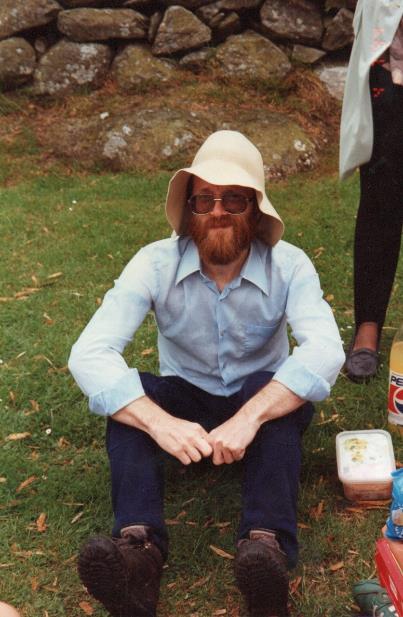 1994
The felt hat nearing the end of its days
1995
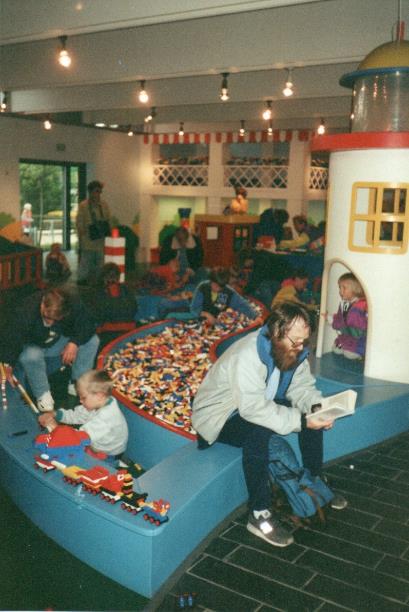 Legoland trip to Denmark with Jon
1996
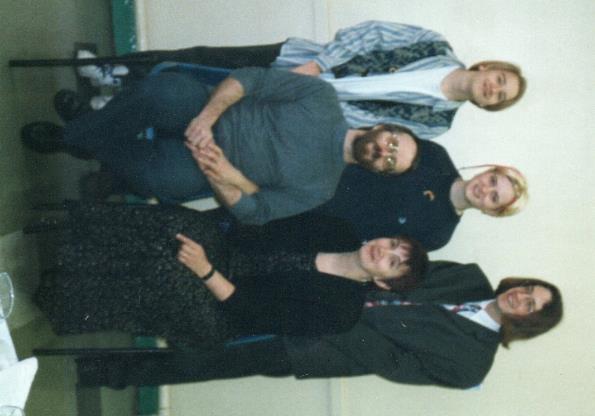 Mum and Dad’s Golden Wedding
1997
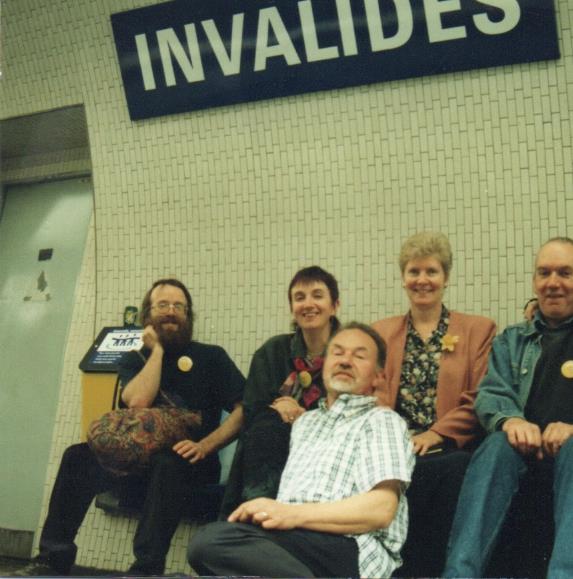 Three Monkeys trip to Paris on Eurostar –John, Pam and David
1998
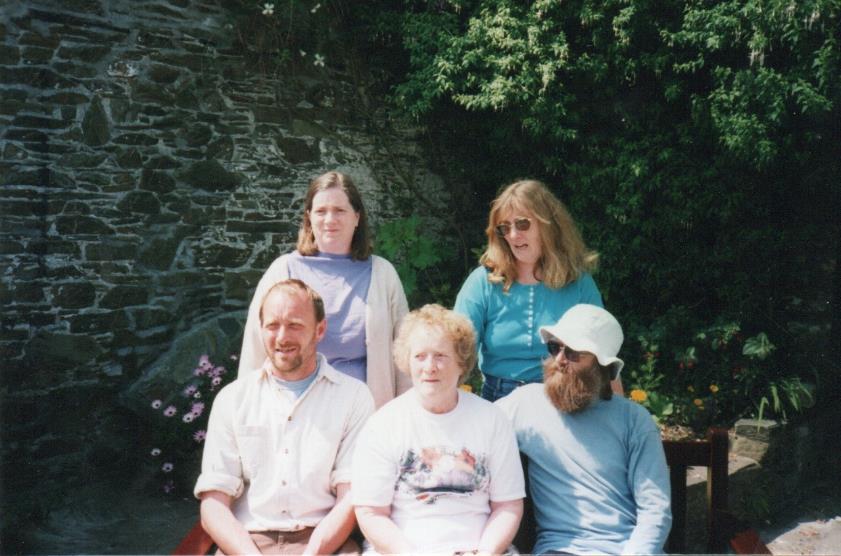 Salcombe? Dad’s ashes – white hat
1999
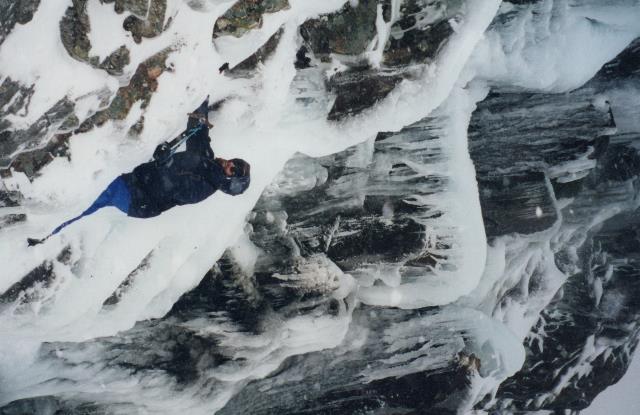 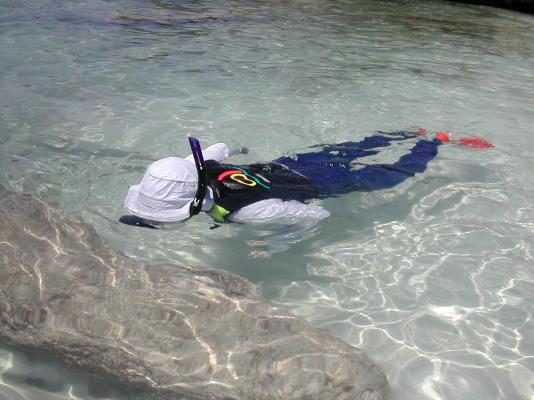 Two extremes – Ledge Route, Ben Nevis and Smith’s Barcadere, Grand Cayman
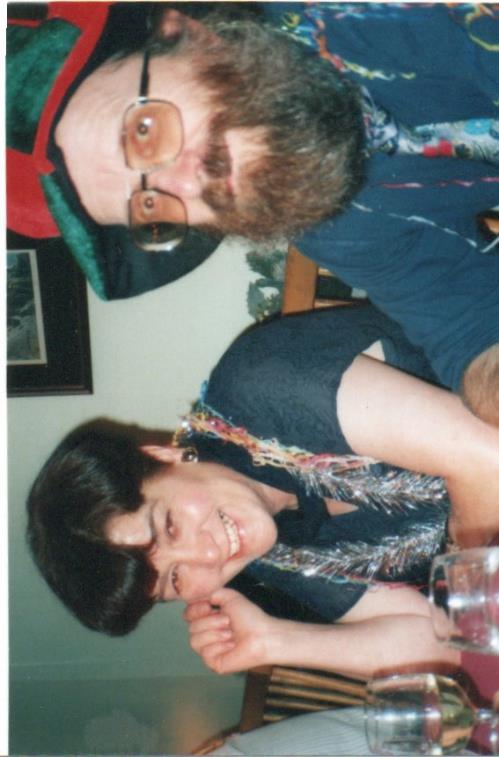 2000
The Millennium Tie and Ann Jackson
2001
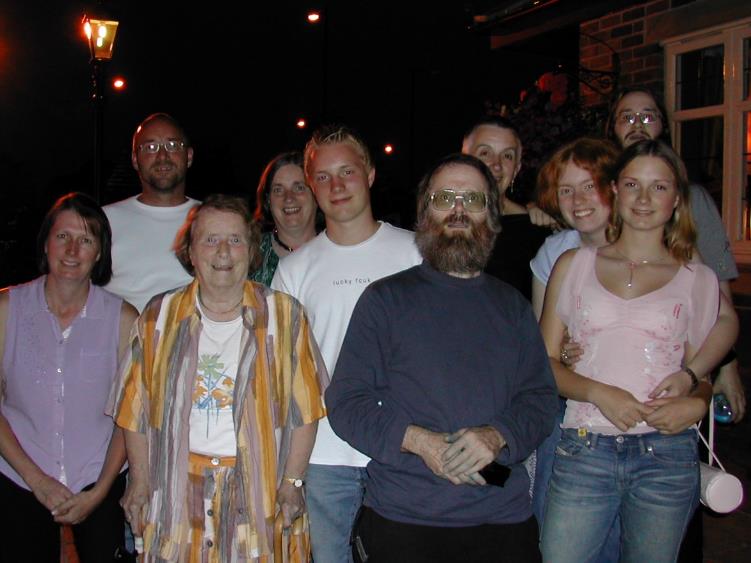 Family gathering with Chris, Rachael and Janna
2002
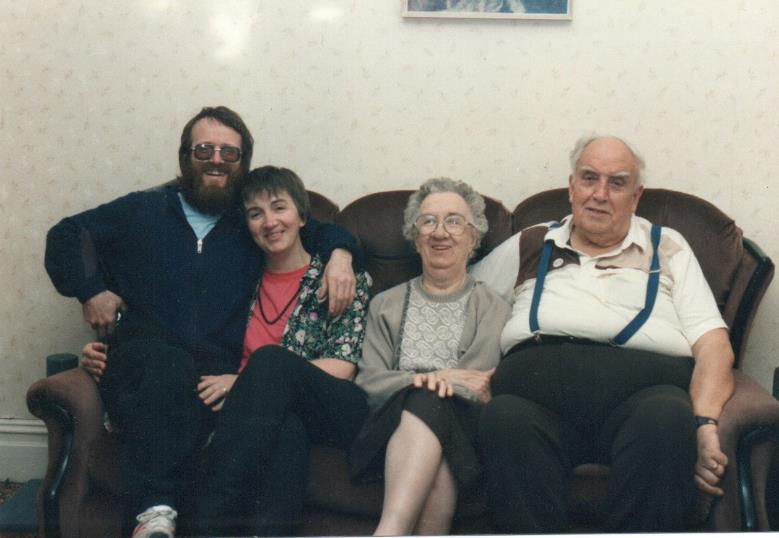 Hame and Gerry on the sofa; Kingsland Road, Millom
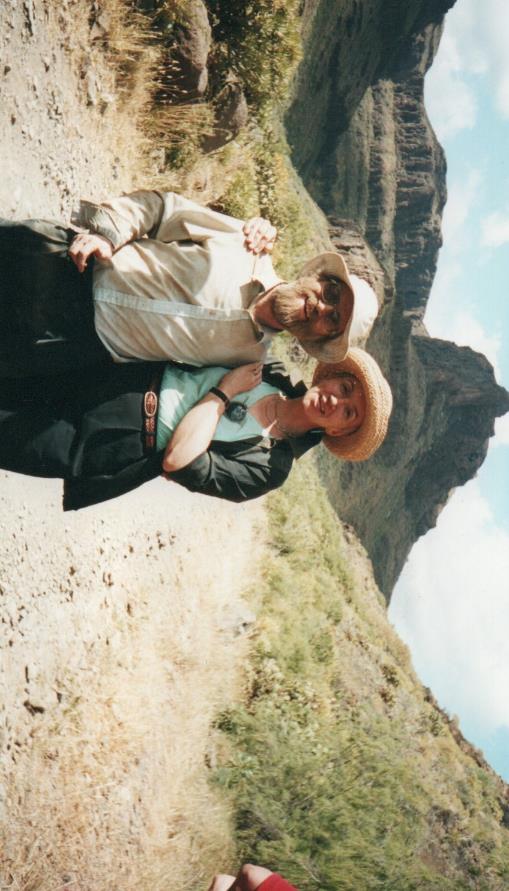 2003
Only ever package holiday; Grand Canaria
2004
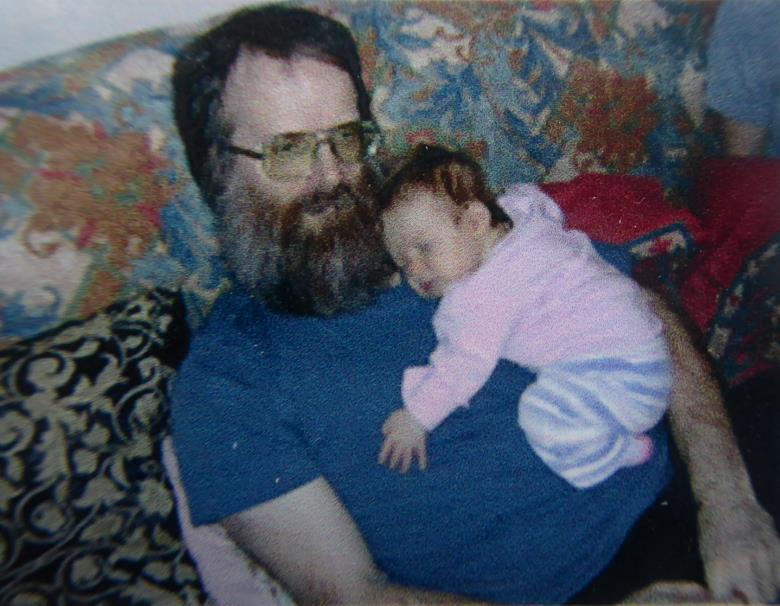 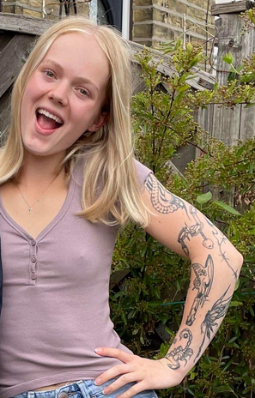 2023
Annabelle, Tinkerbelle, Tink is born; first visit to Millom
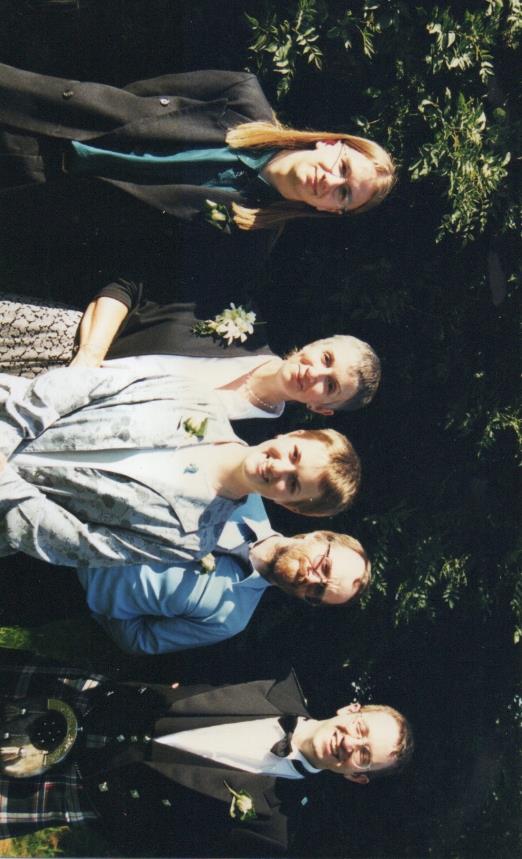 2005
Wedding tie (now 31 years old) at Simon and Eley’s wedding;
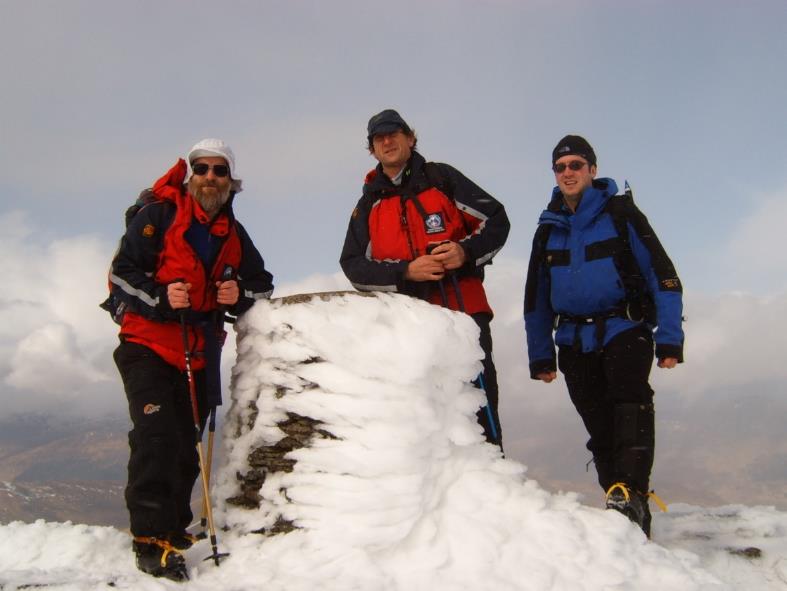 2006
A winter stroll with Dave and Ben; Ben Lawyers
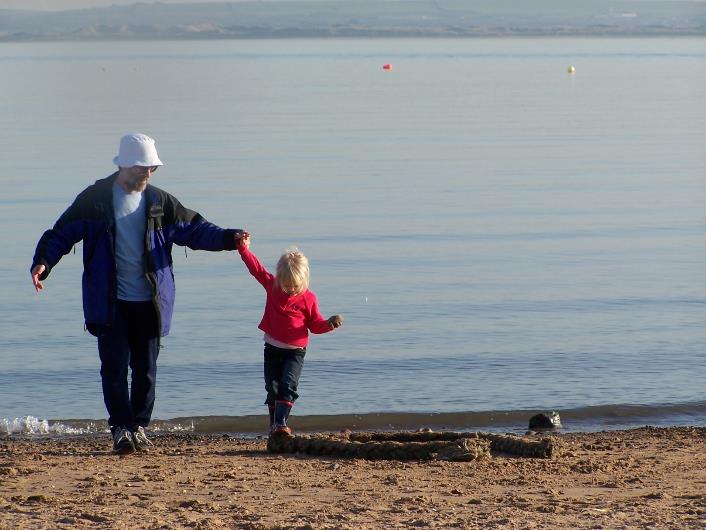 2007
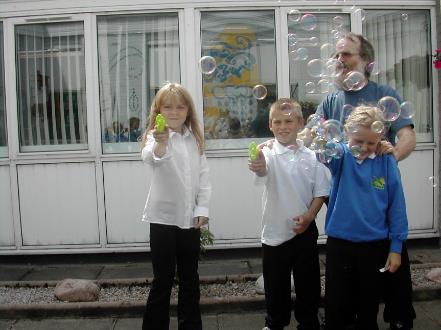 Tink at Haverigg and bubbles at Coniston School
2008
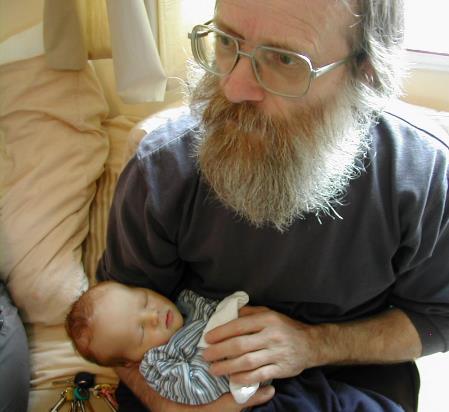 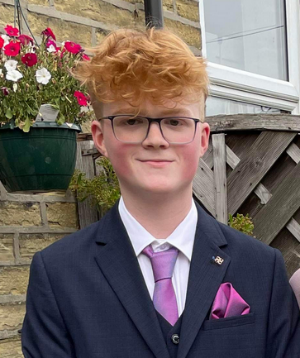 2023
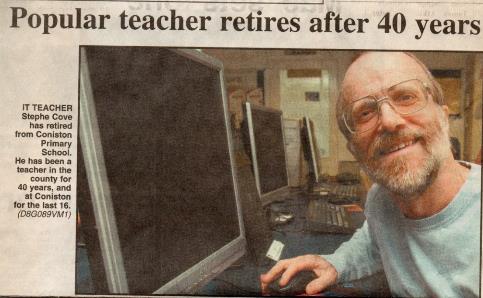 I’m sixty and retire again and William is born
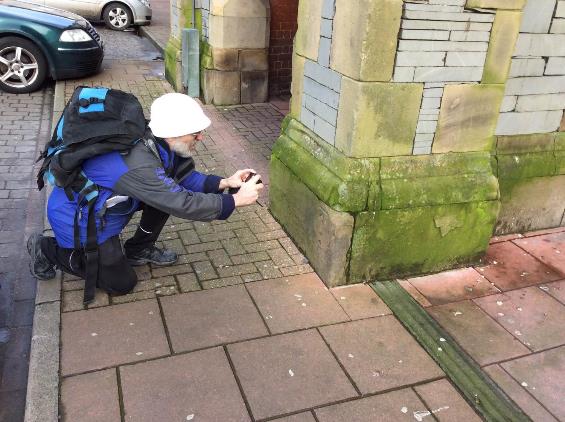 2009
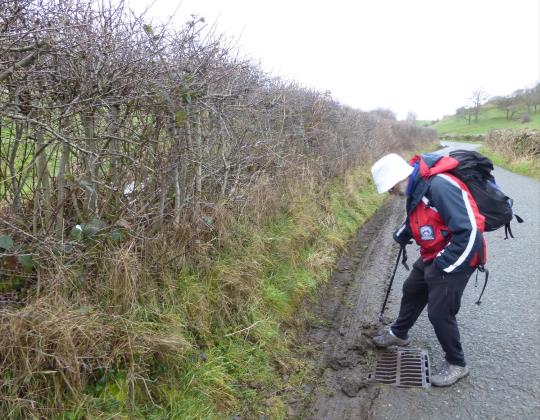 Mur records me recording exciting things for “Anorak” talk
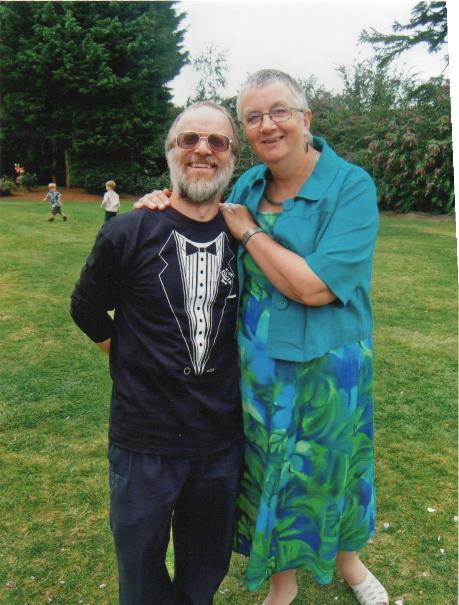 2010
Sally and Mike’s wedding, Chester
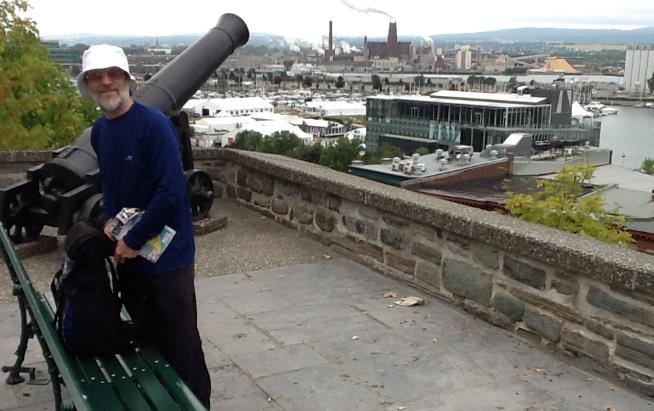 2011
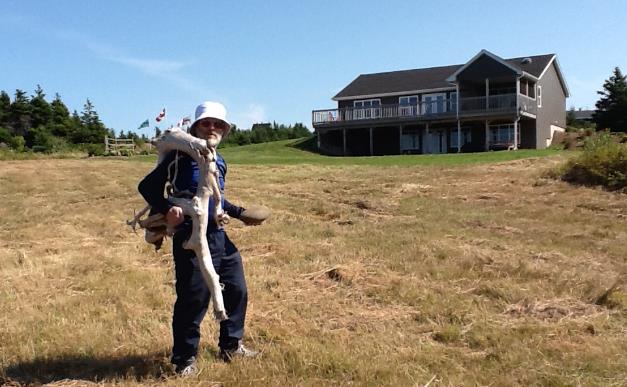 Canada rail trip – Quebec and Cape Breton
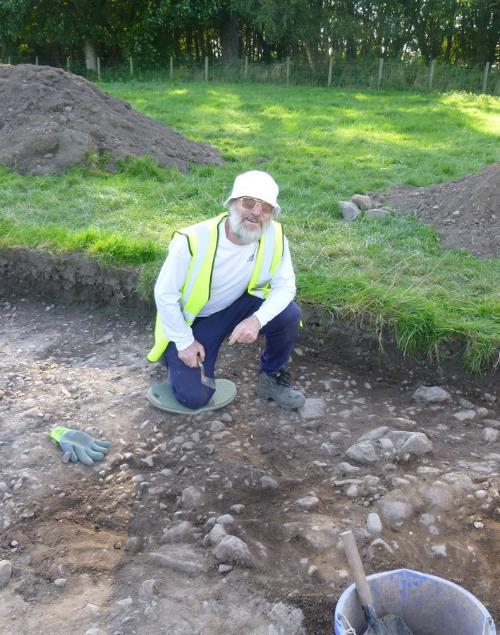 2012
Romans in Ravenglass Archaeological dig
2013
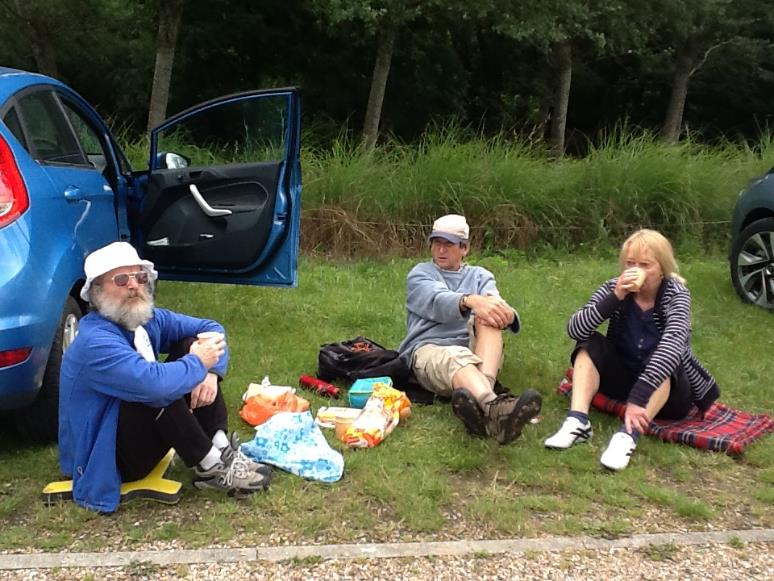 Another picnic in France with Dave and Ruth
2014
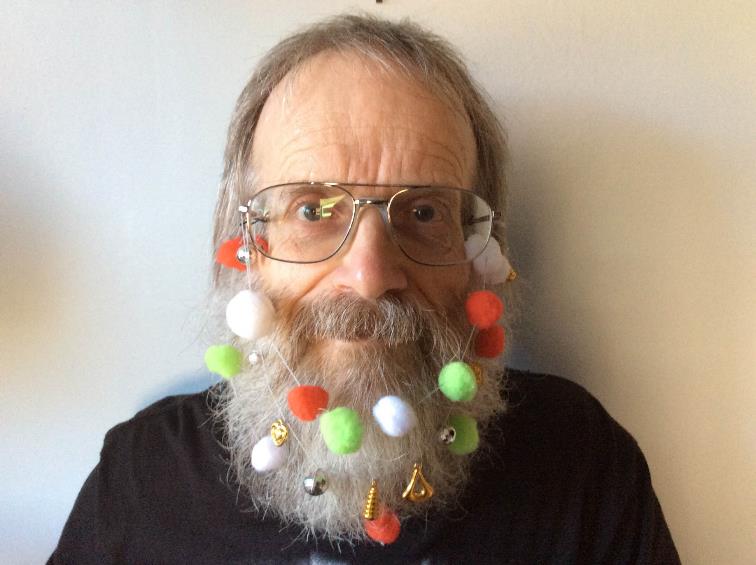 Little sign that the decorations raised the Christmas spirit
2015
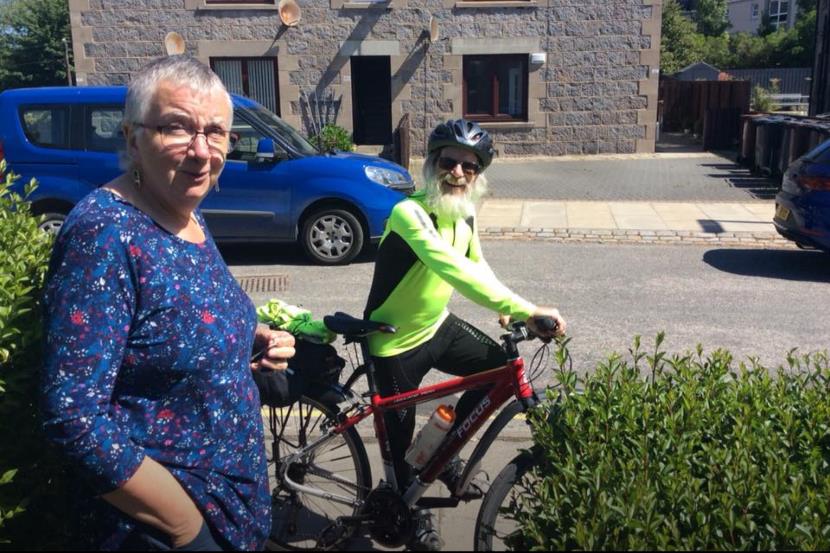 Cycling home from Aberdeen – the first pedal stroke
2016
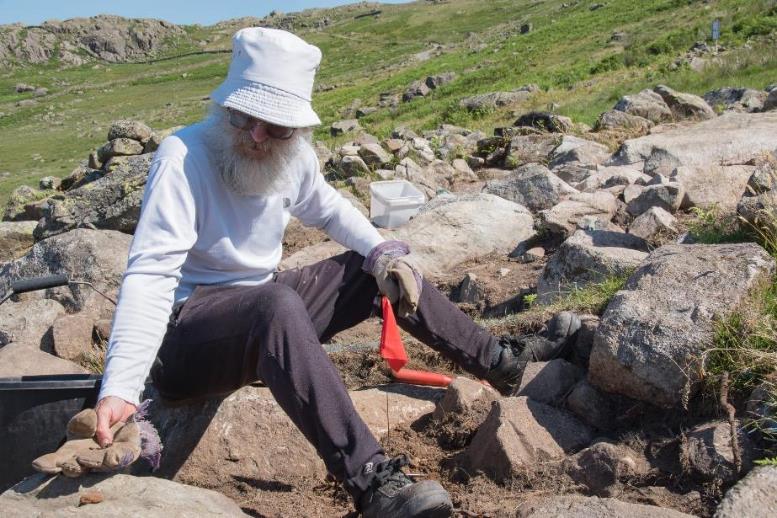 4000 year old charcoal fragments; DuddonDig Longhouse site
2017
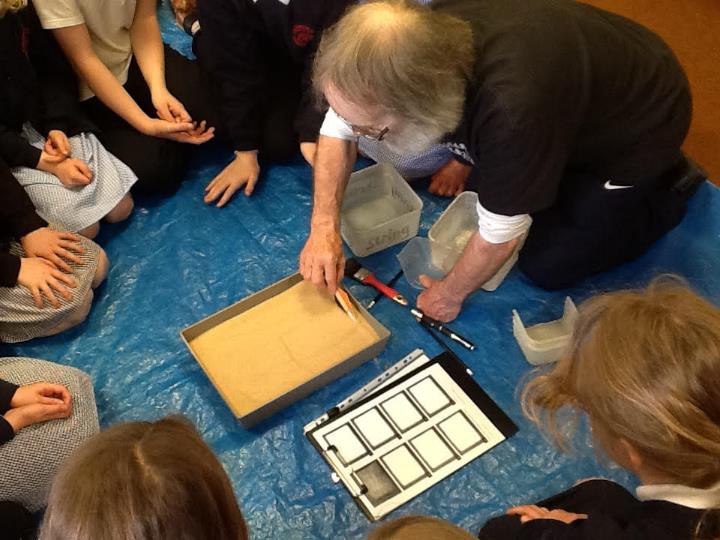 Working in school with DuddonDig project – excavating treasure!
2018
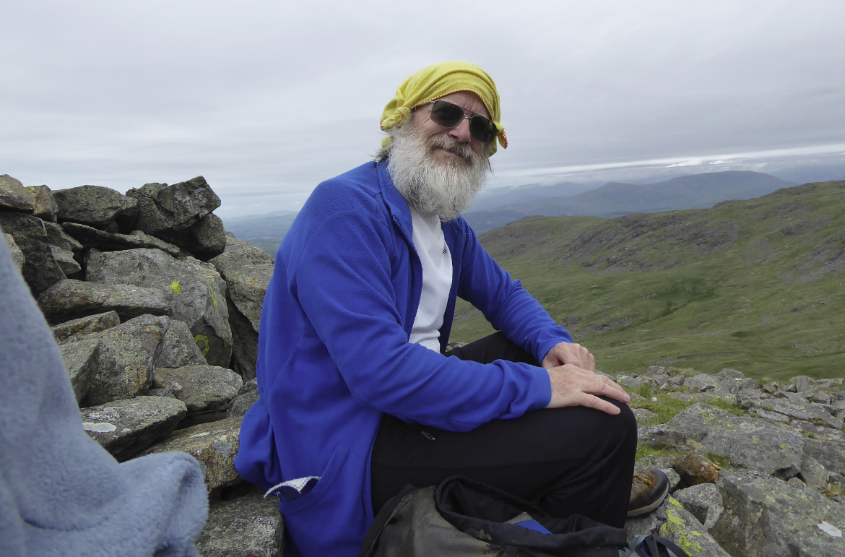 Forget a hat – a duster will do
2019
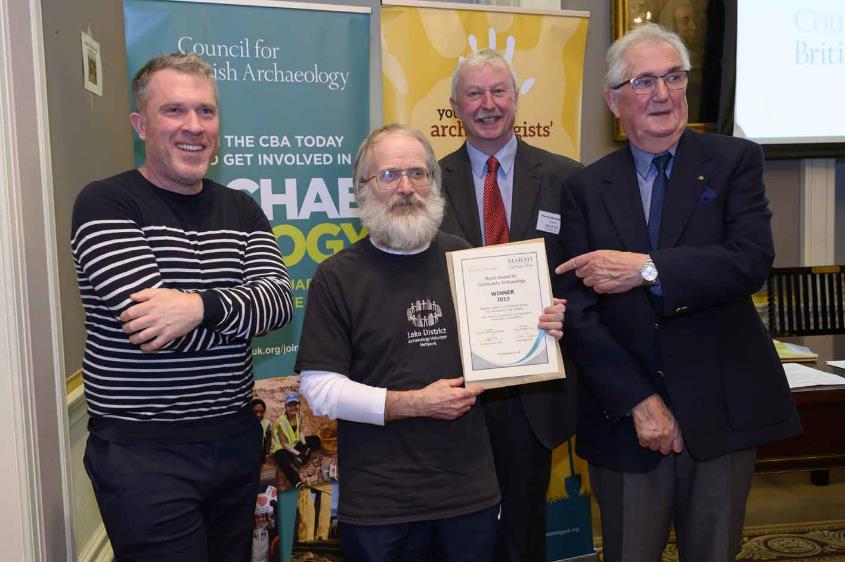 Community Archaeology Award for the Duddon Dig with Ken Day
2020
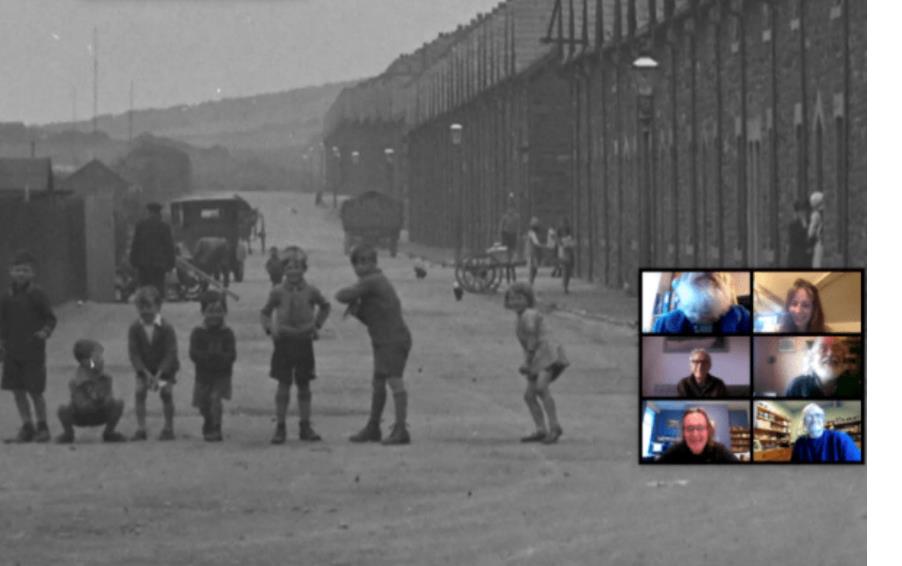 Covid pandemic, lockdown, Sankey photo project and Zoom calls
2021
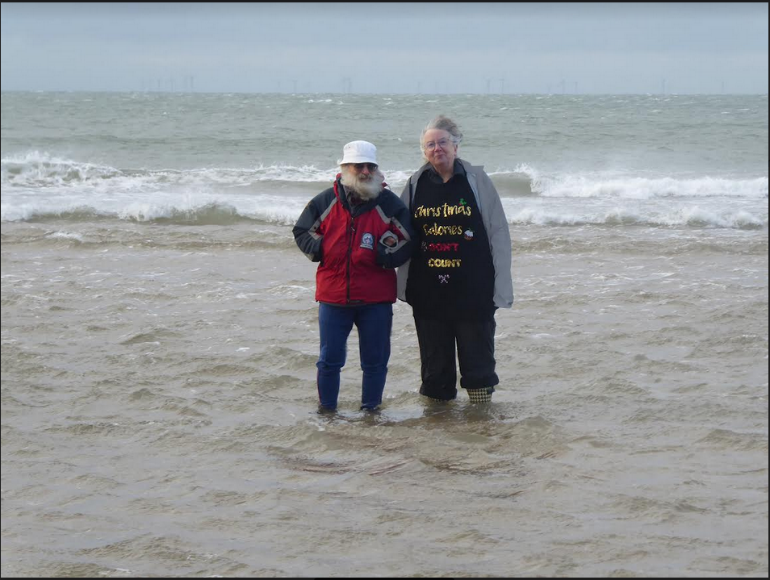 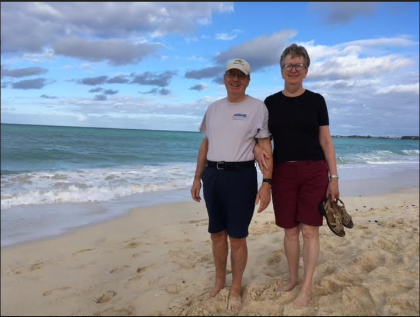 Another Christmas paddle at Silecroft; compared with M&E in Cayman
2022
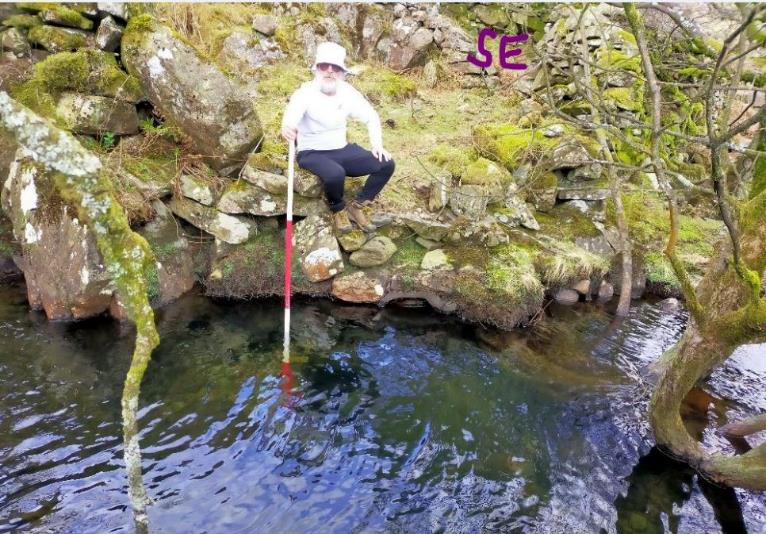 Washfold project; Sling Beck, Crowberry Hill
2023
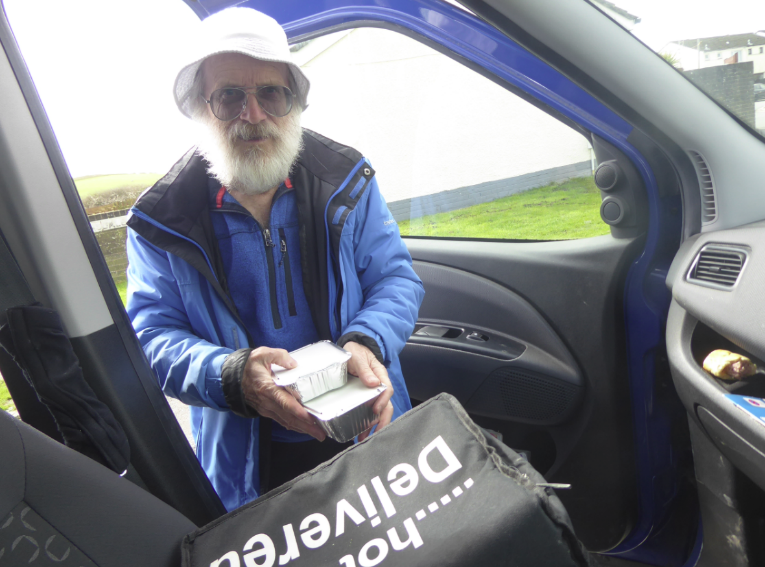 Meals on wheels in Millom – memories of dad
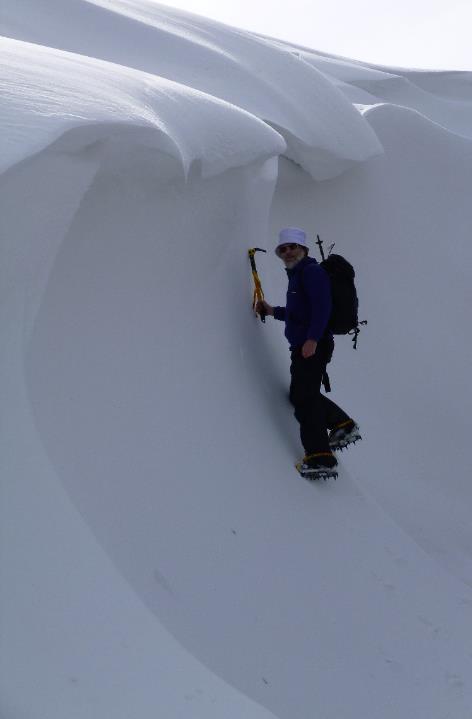 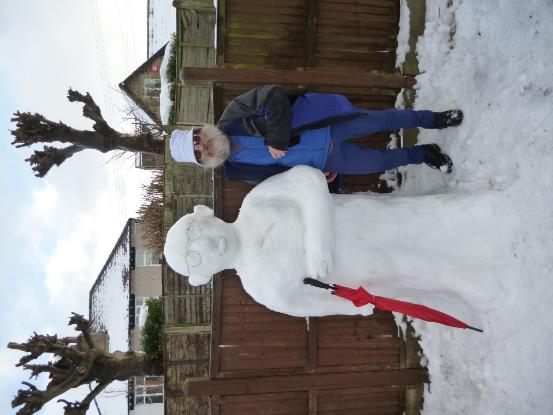 The thing that I wish I’d seen more of…
Winters 2013 and 2017
2025